可视化叙事：理论、应用、展望与开源
演讲人   玄魂(杨文海) / 字节跳动
目录
CONTENTS
可视化叙事概念与形式
01
可视化叙事手法
02
开源实践
03
展望
04
1. 可视化叙事概念与形式
叙事可视化（narrative visualization）：数据驱动的故事讲述
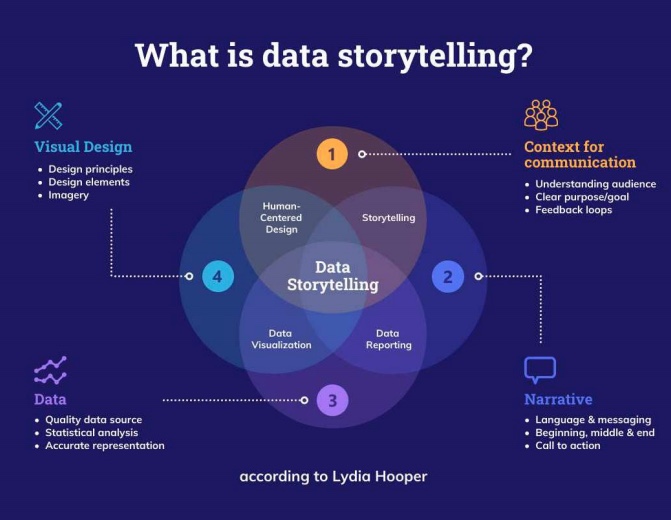 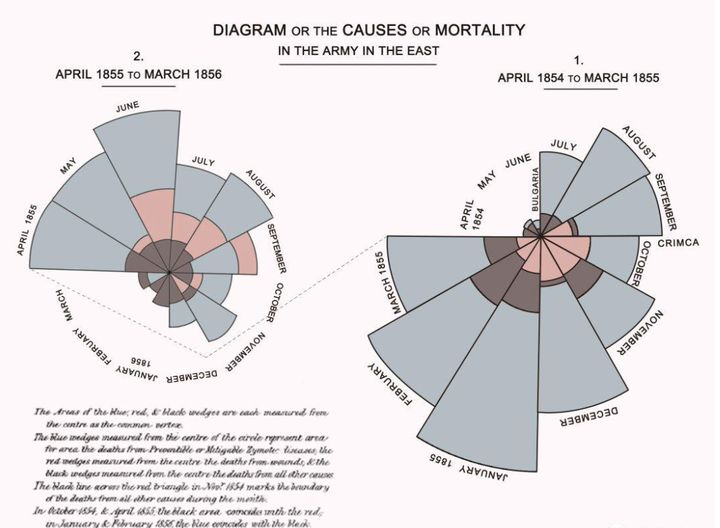 可视化叙事-信息图
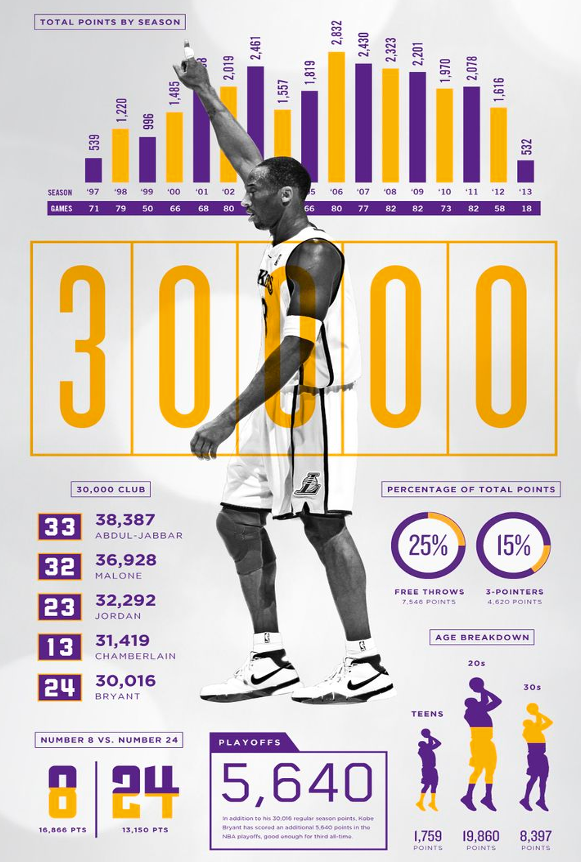 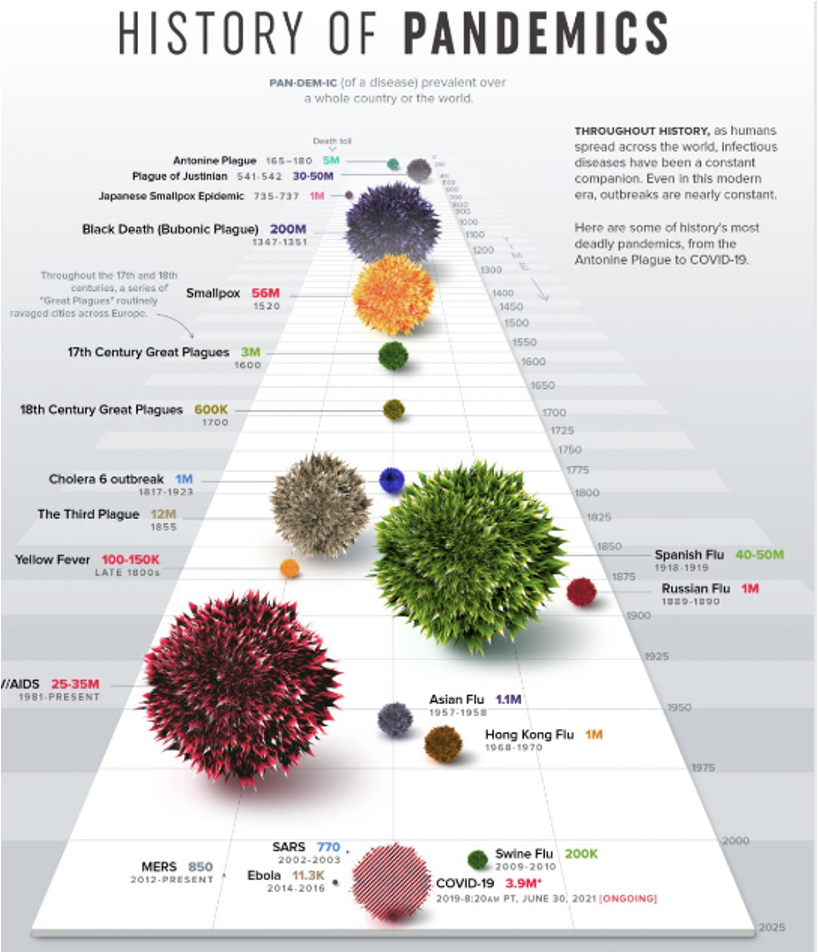 可视化叙事-交互页面
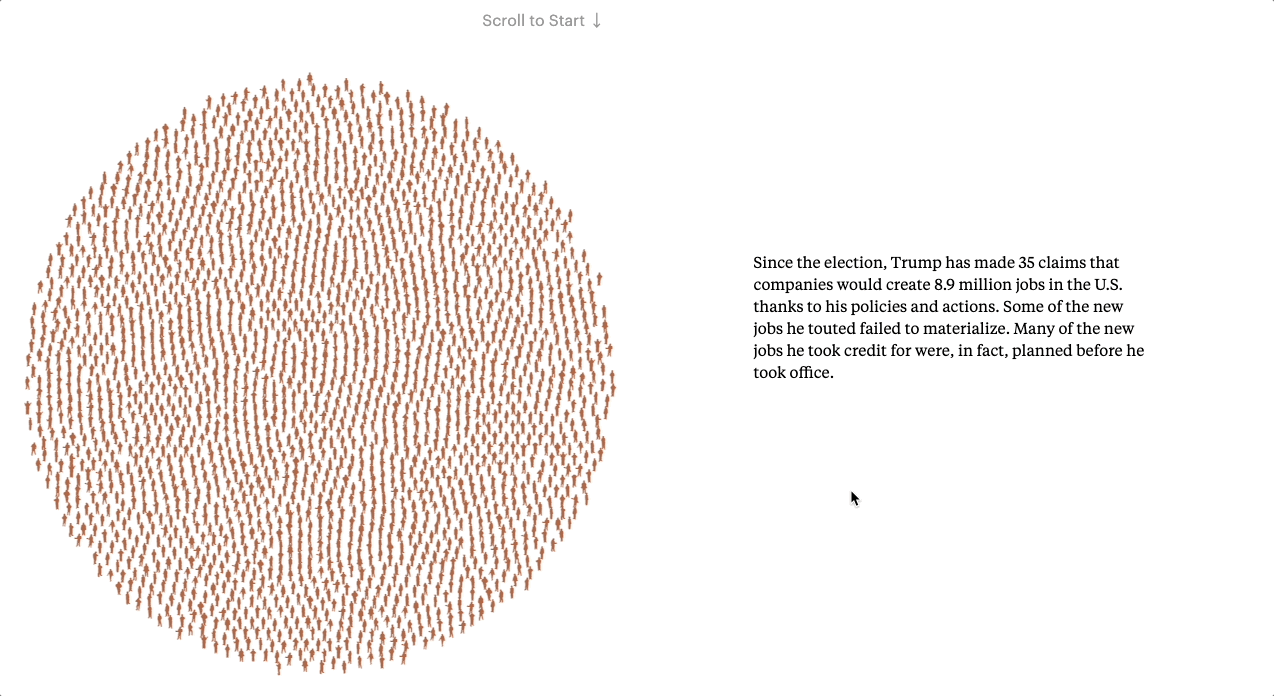 可视化叙事-数据视频
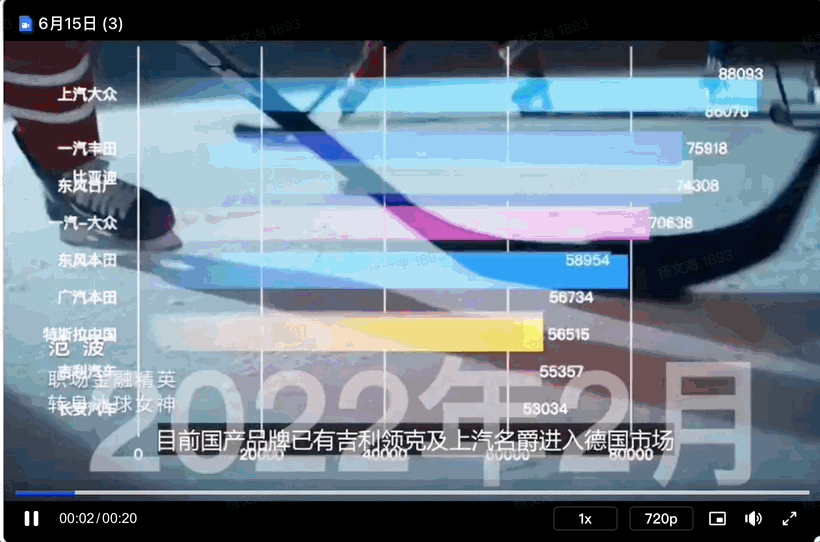 2. 可视化叙事的基本手法
可视化手法-时间线
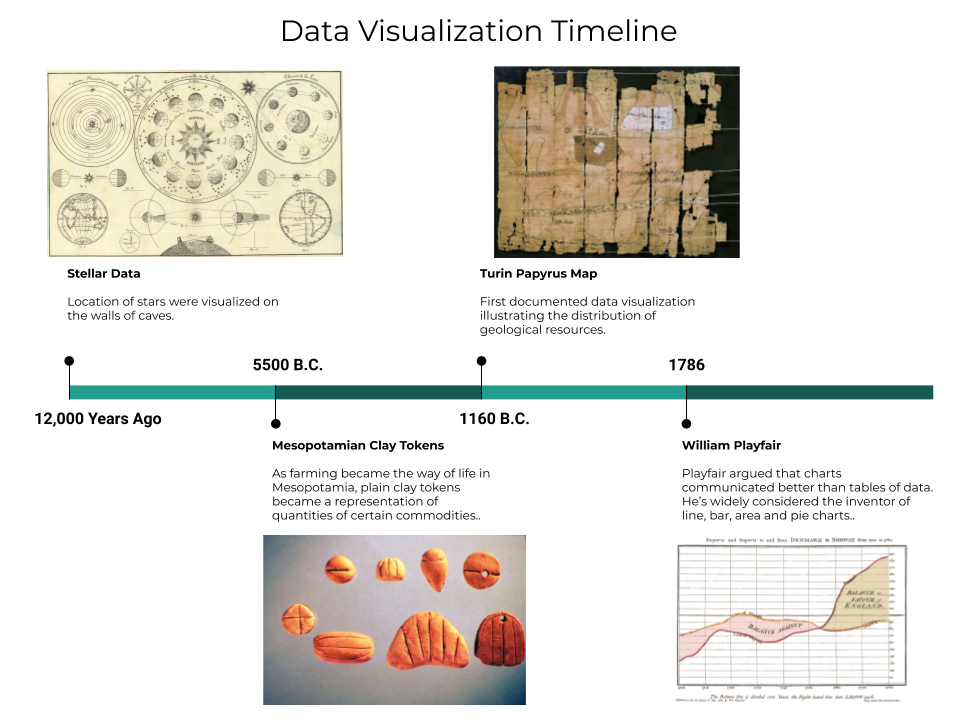 以时间维度进行故事讲述
可视化手法-空间线
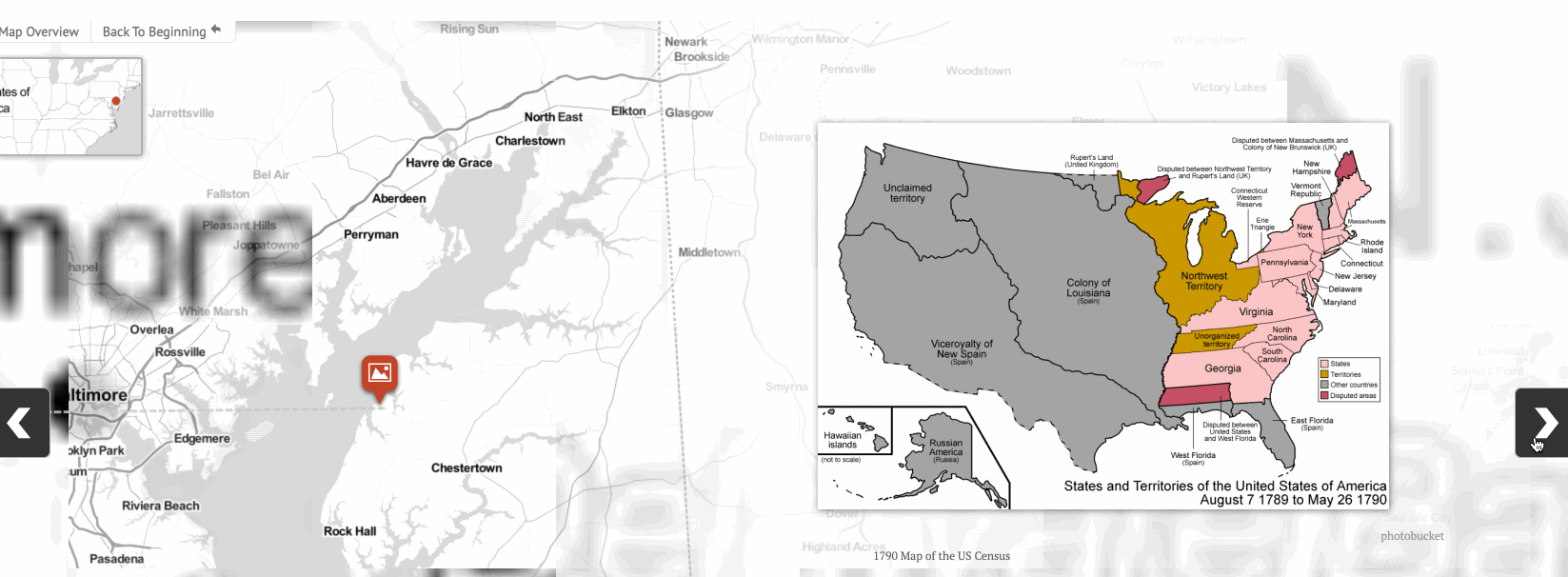 以空间维度进行故事讲述
可视化手法-镜头追踪
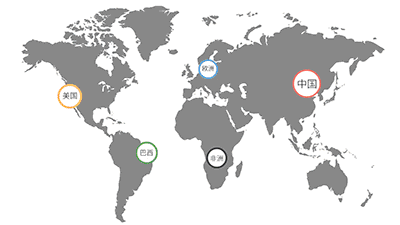 利用镜头的平移、旋转、远近灯方法进行叙事
可视化手法-对比
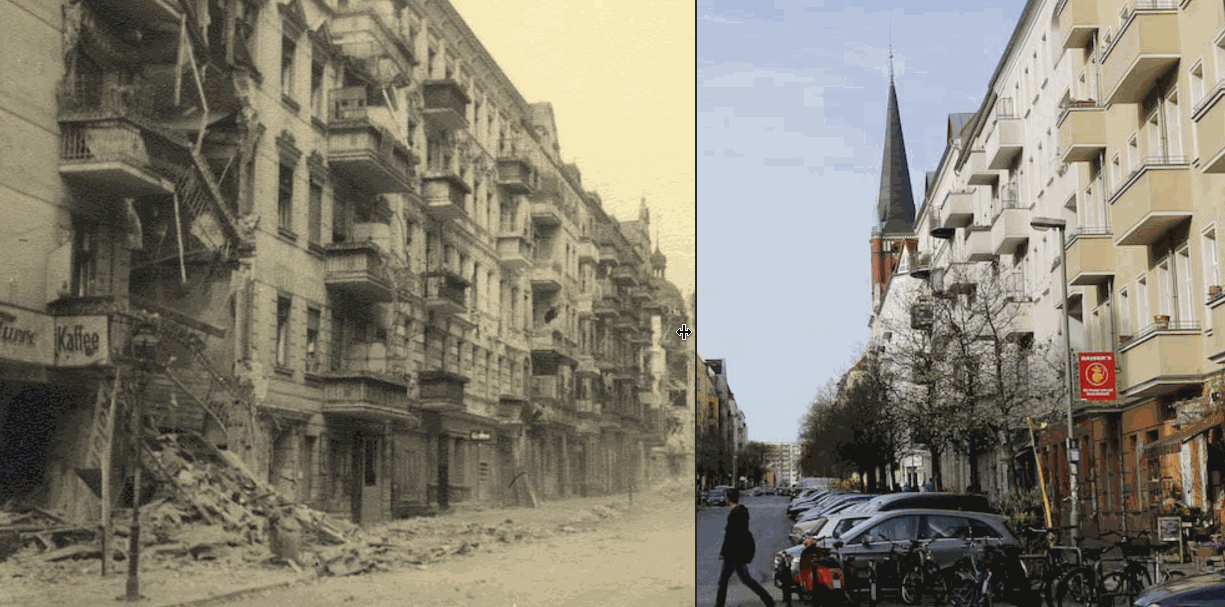 通过数据、图像等反差效果进行叙事
可视化手法-highlighting
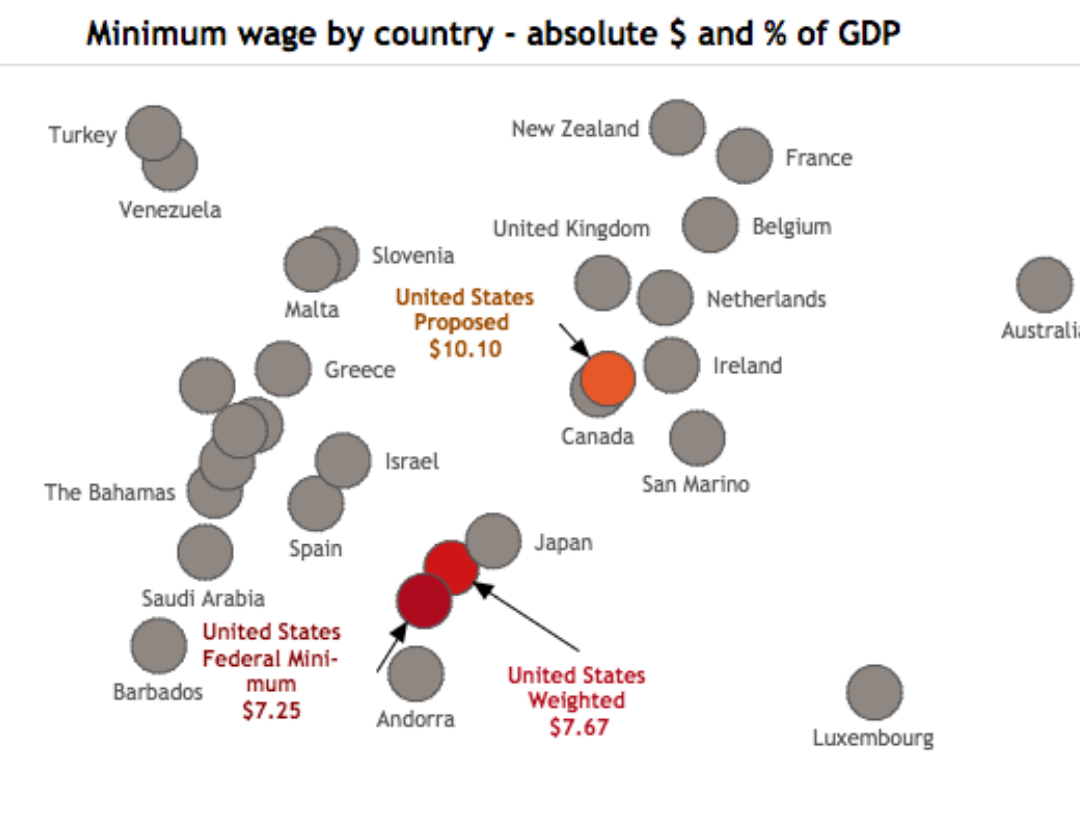 通过颜色，形状，透明度，动画（例如闪烁）、标注等方式进行叙事
3.开源实践
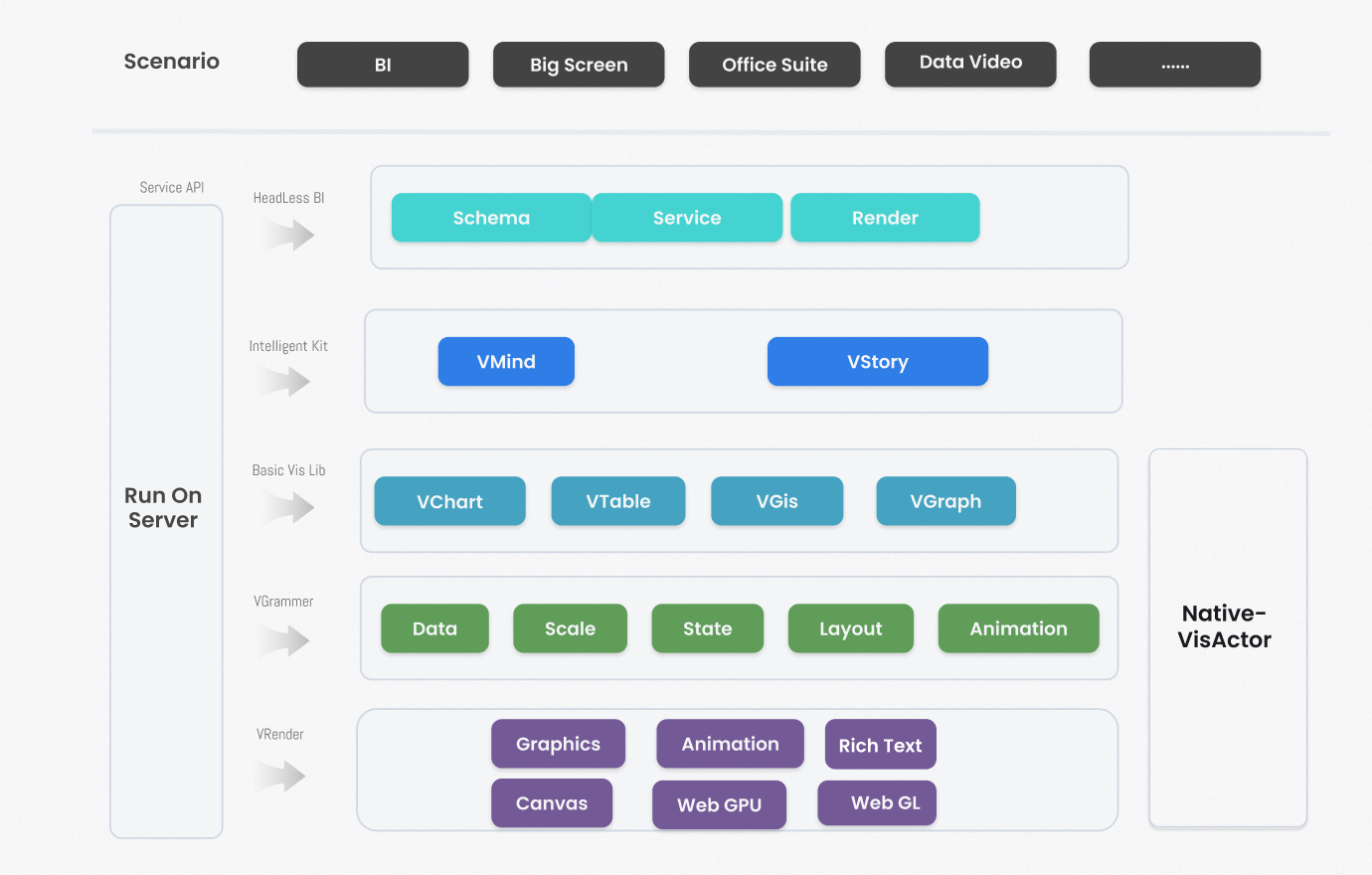 若要完成叙事目标，必须要造不一样的“轮子”
开源实践-以业务为核心
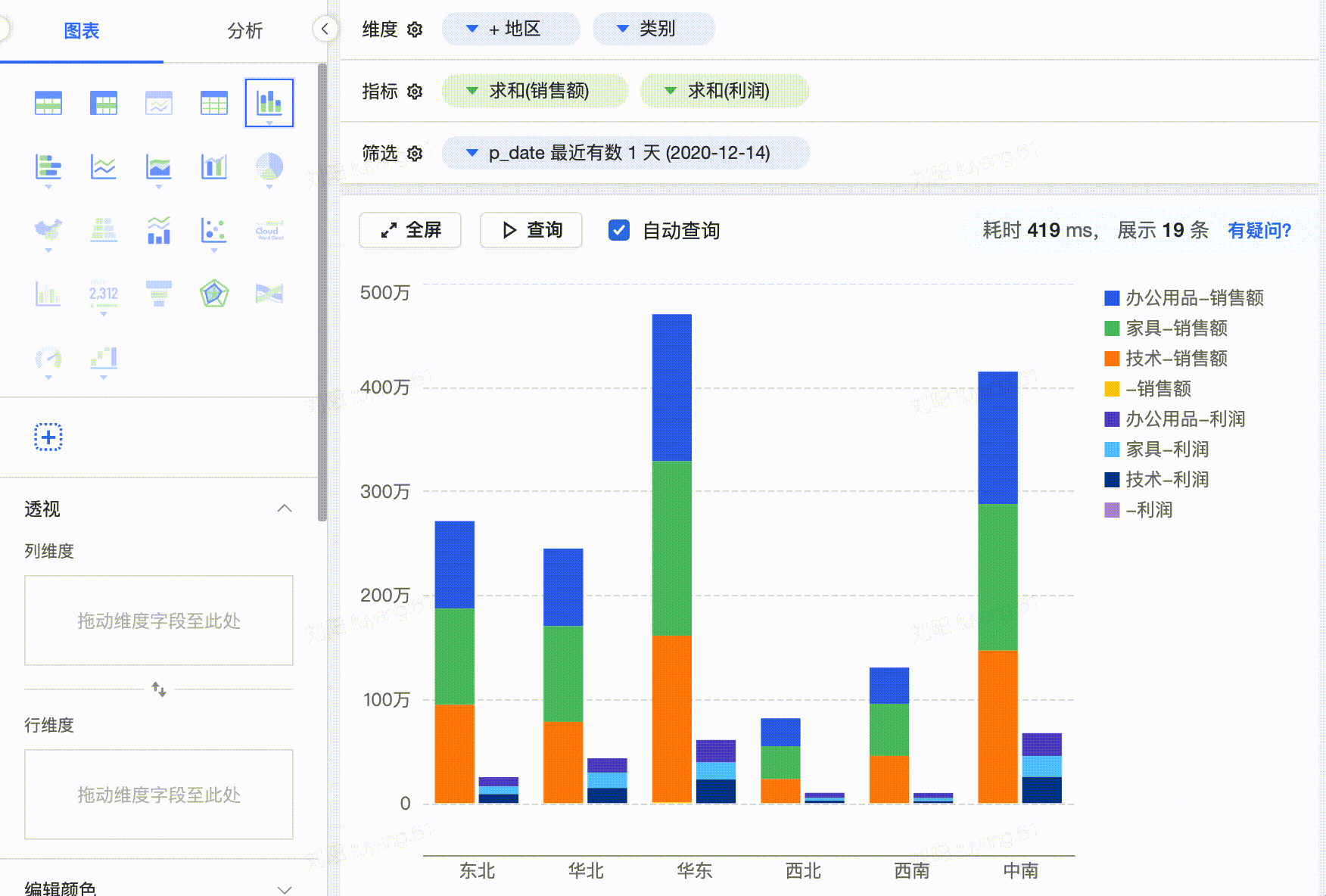 BI 产品是数据可视化基础能力体现，VisActor助力火山引擎DataWind 数据查询、分析
开源实践-以业务为核心
在大屏的业务场景中，图表的表现力和动画效果通常是至关重要的因素
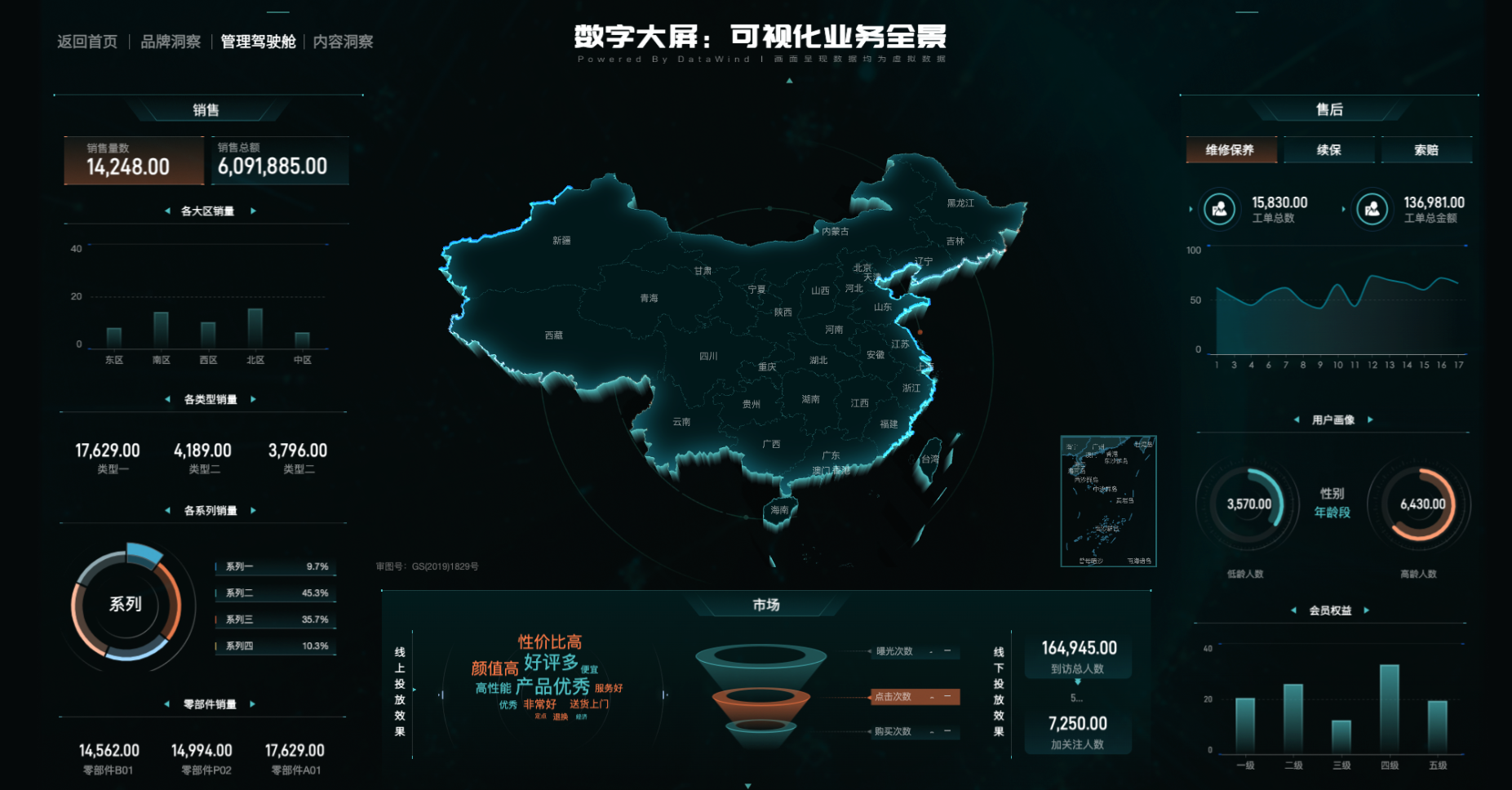 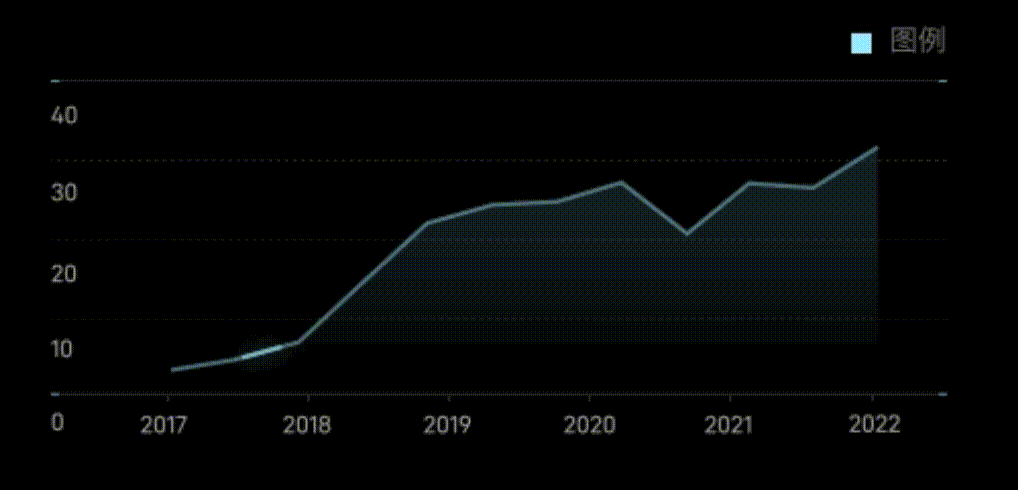 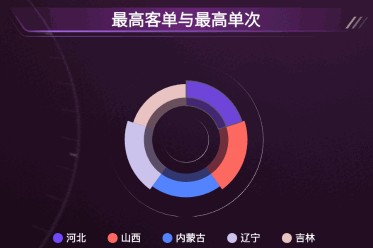 开源实践-以业务为核心
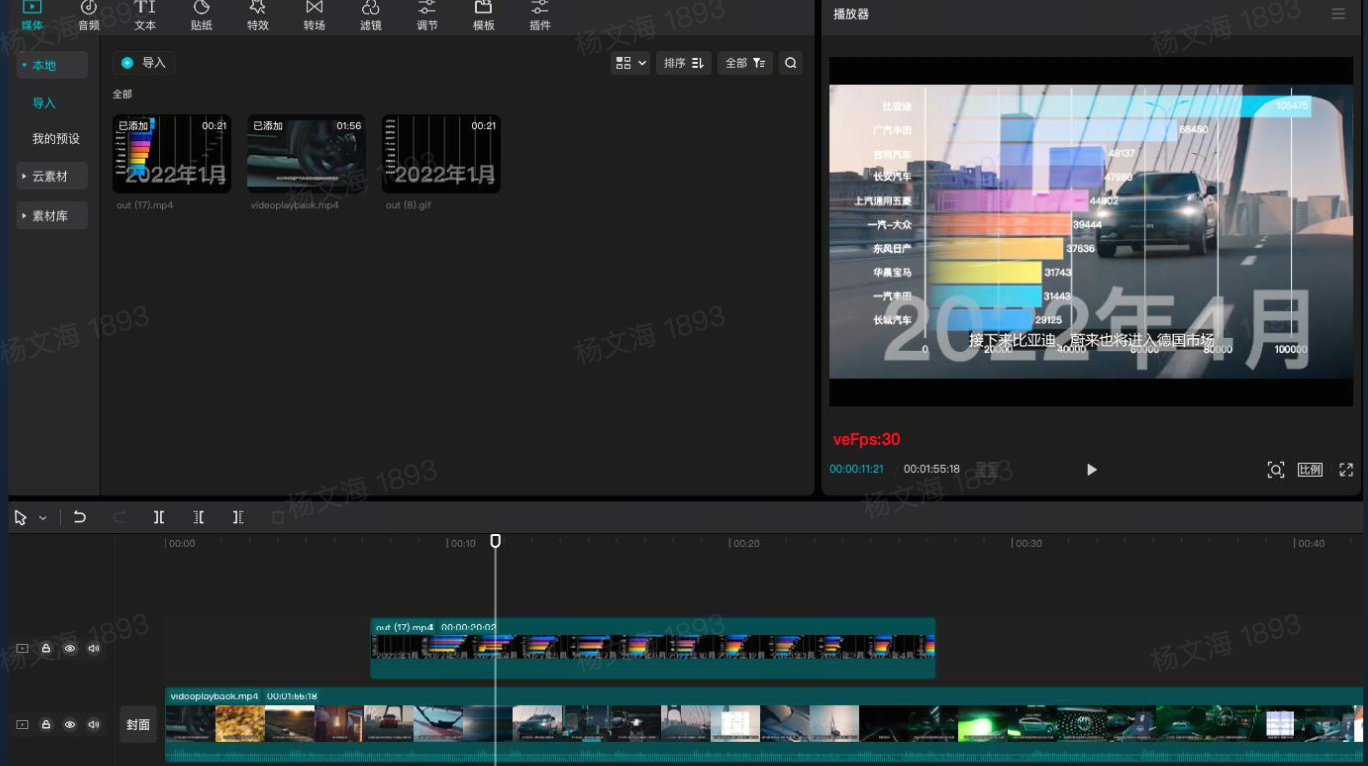 数据视频，是一种以展现数据为核心，通过融合多种视听手段进行故事讲述的形式
开源实践-能力沉淀
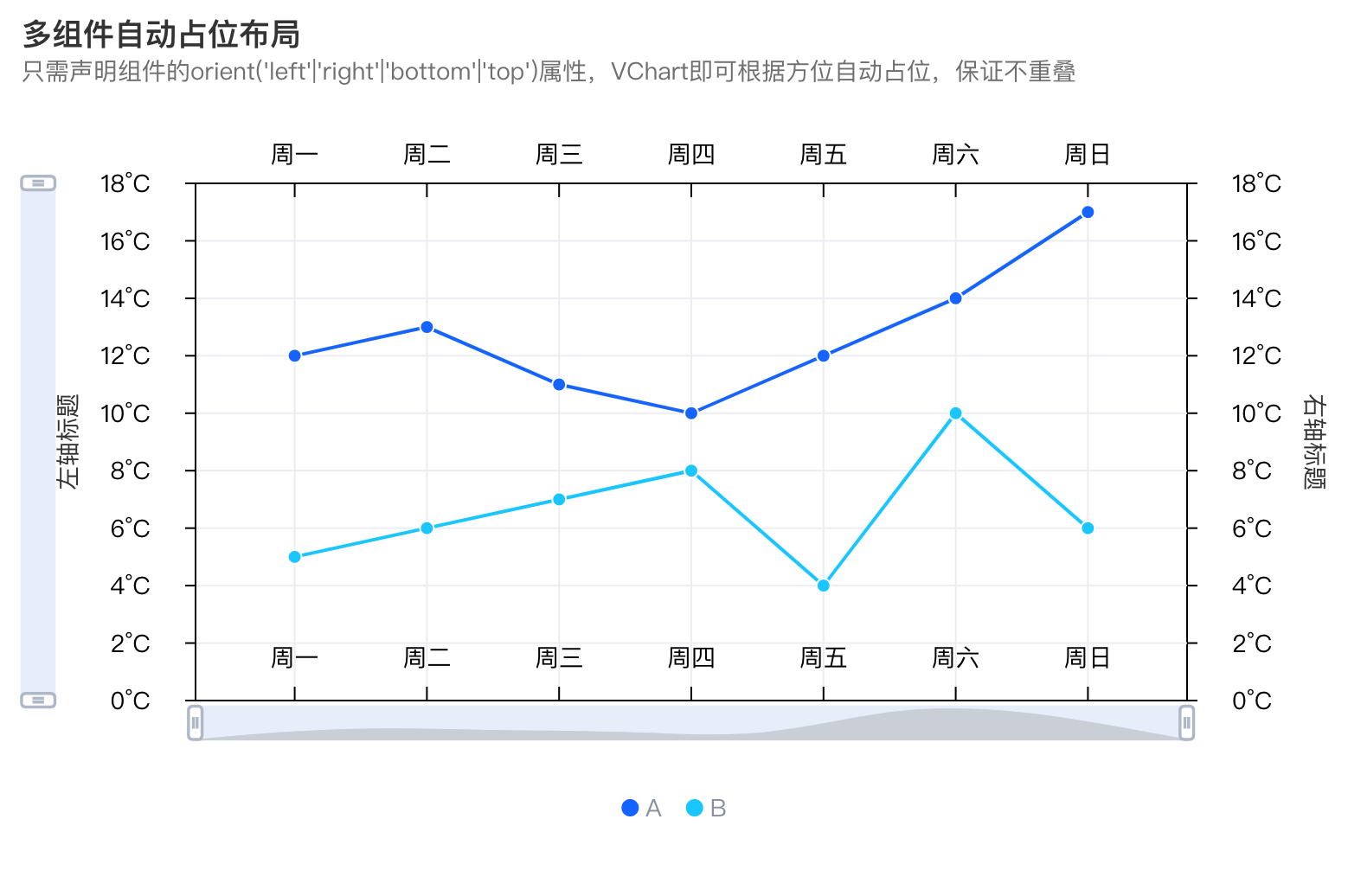 图表提供了灵活的布局逻辑，基于行列、定位、空间嵌套可以满足不同的叙事需求
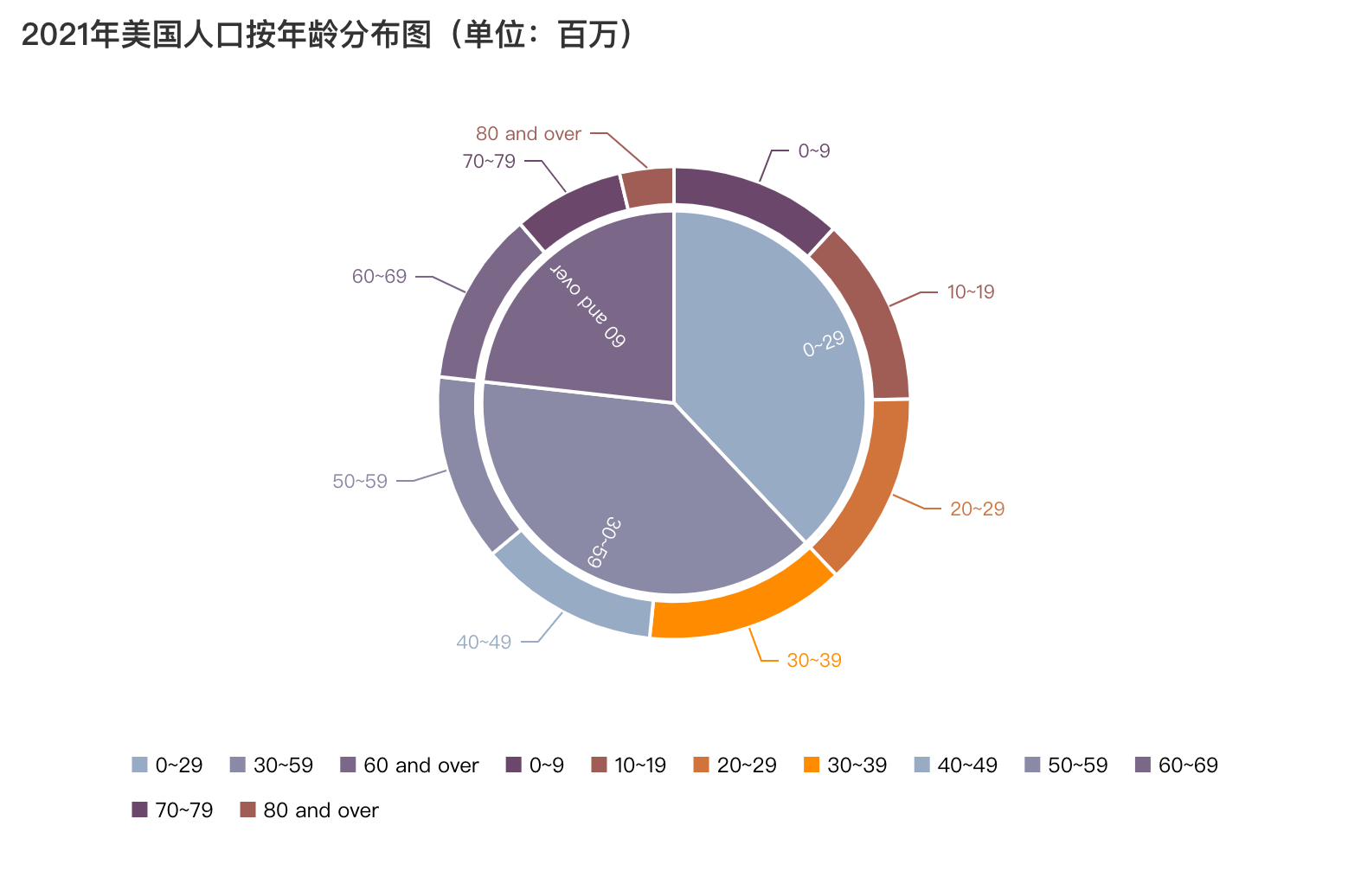 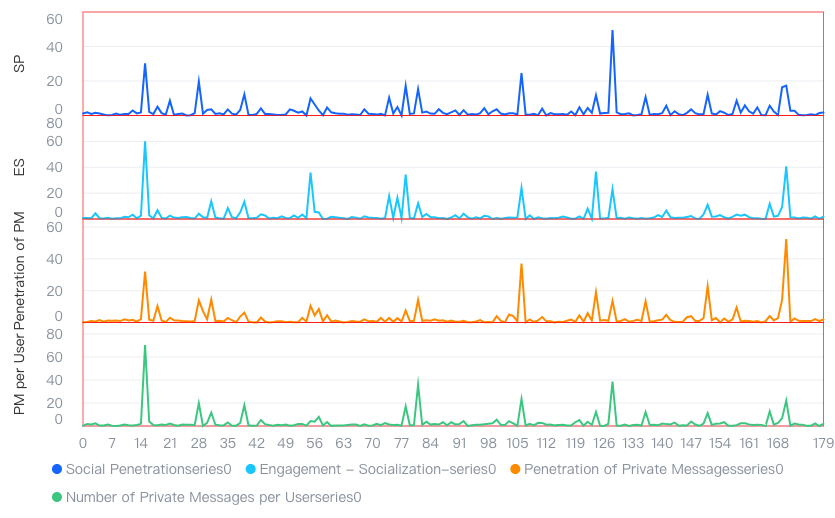 开源实践-数据标注
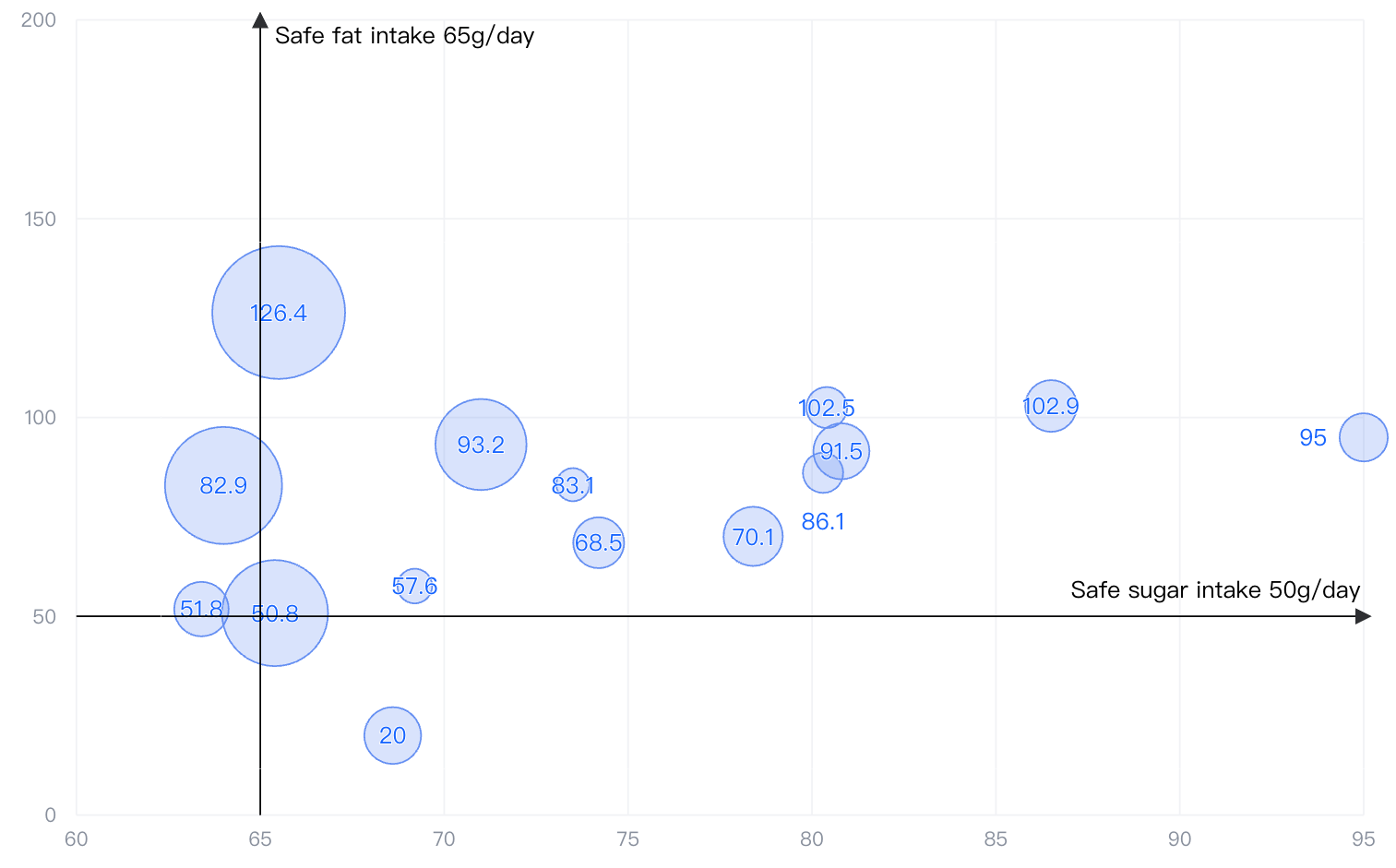 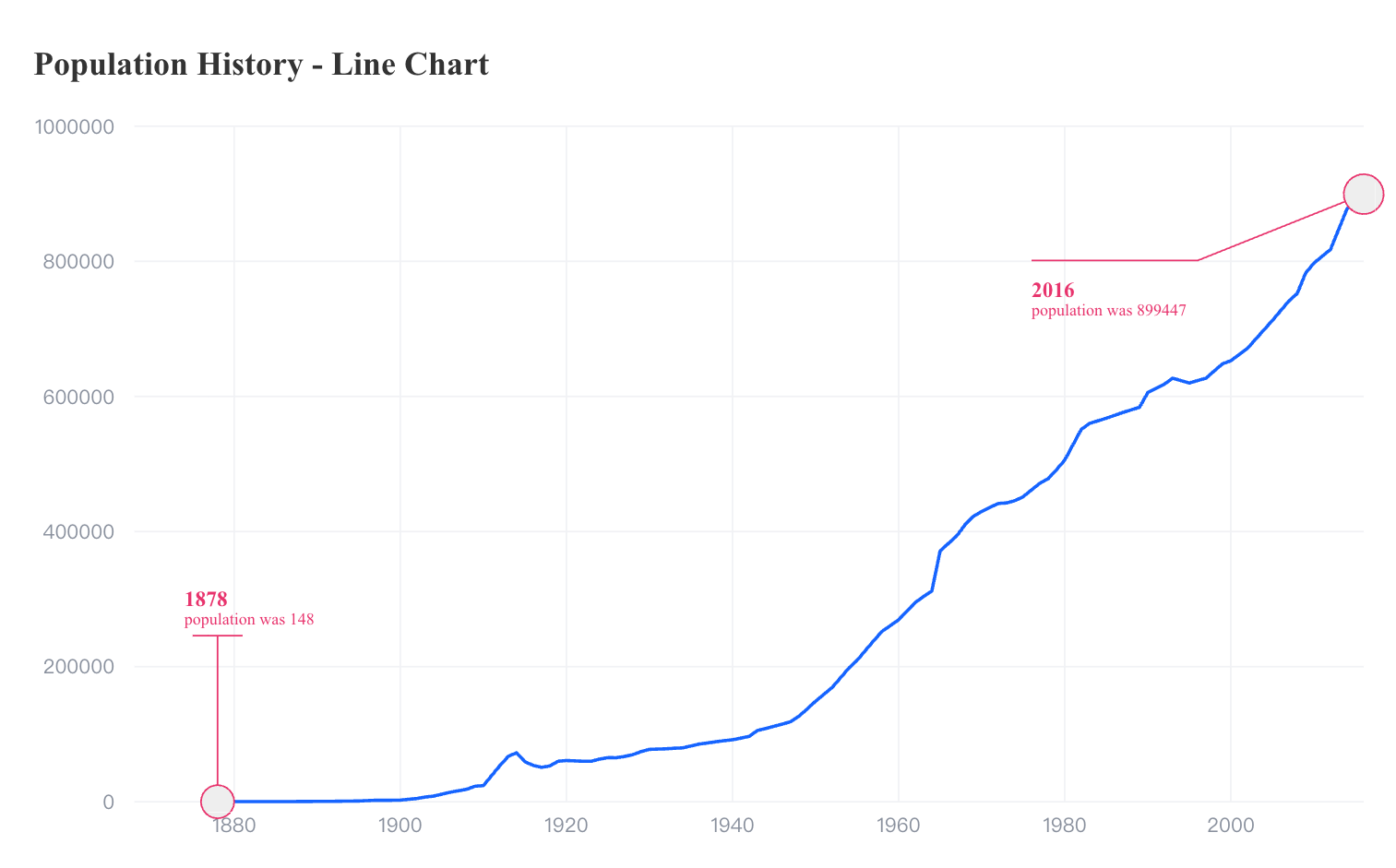 图片、文字、图形、线条、组合元素，都可以作为图表的标记手段，
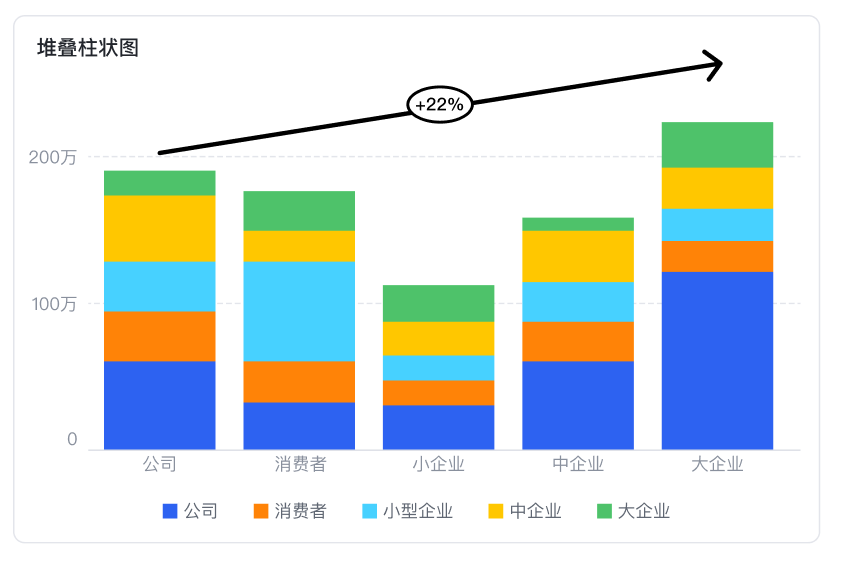 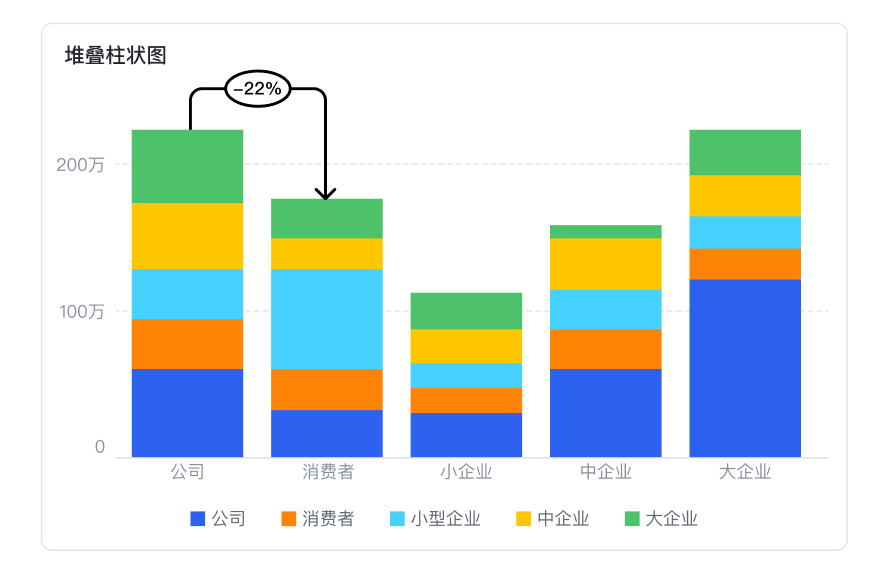 开源实践-叙事组件
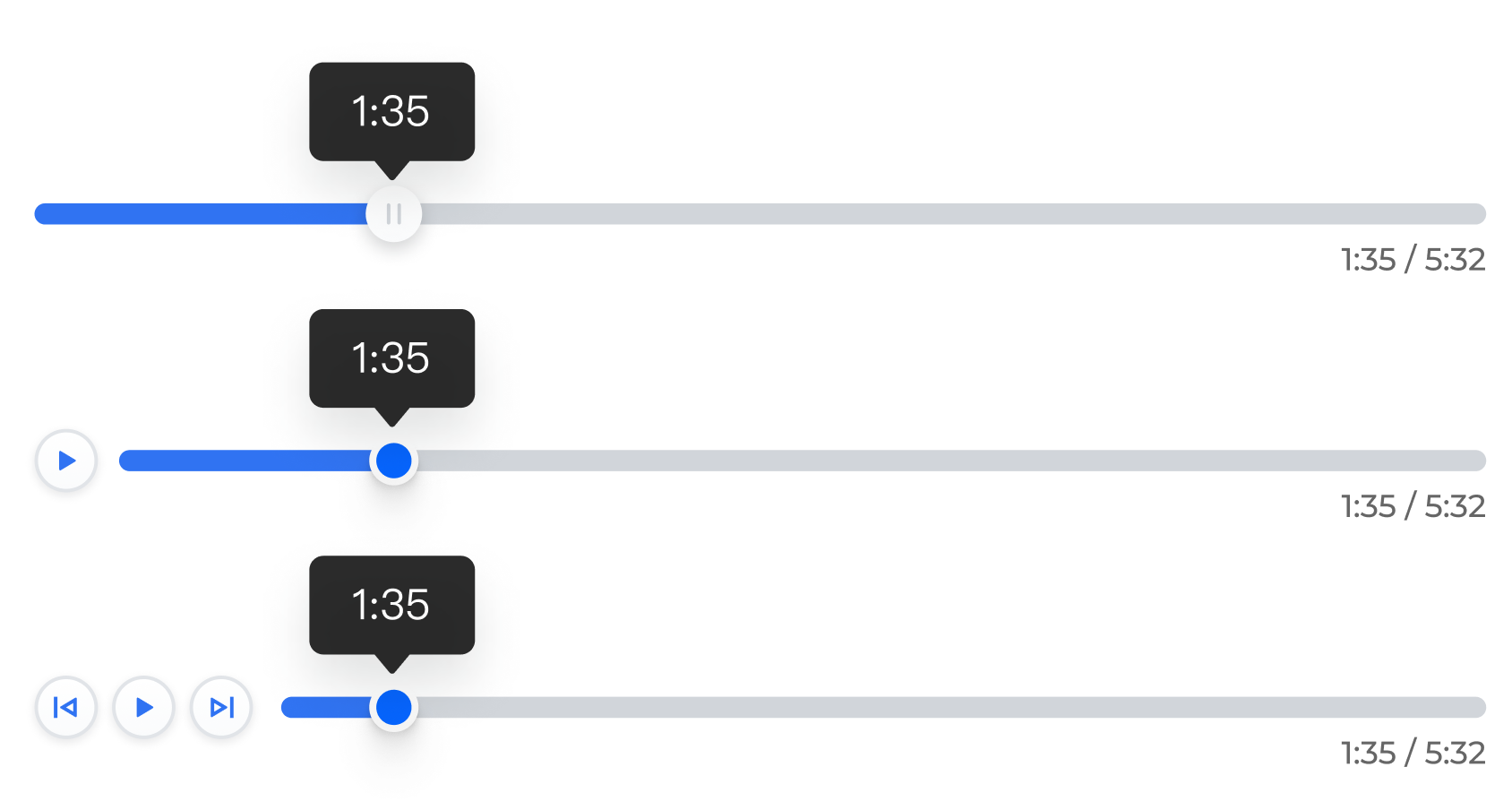 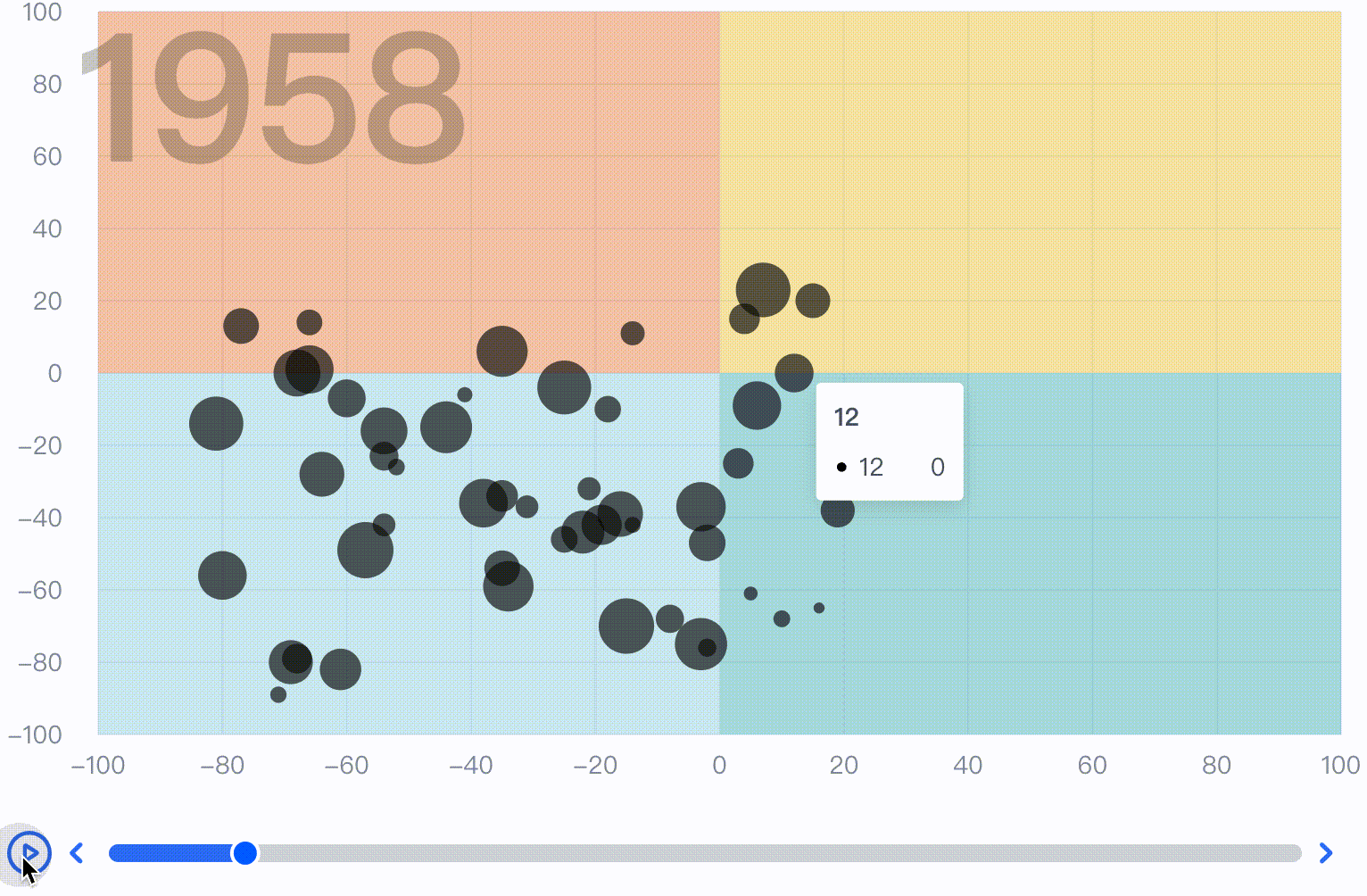 播放器主要作用是增强动态叙事能力，支持播放、暂停播放、前进、后退等功能
开源实践-叙事模版
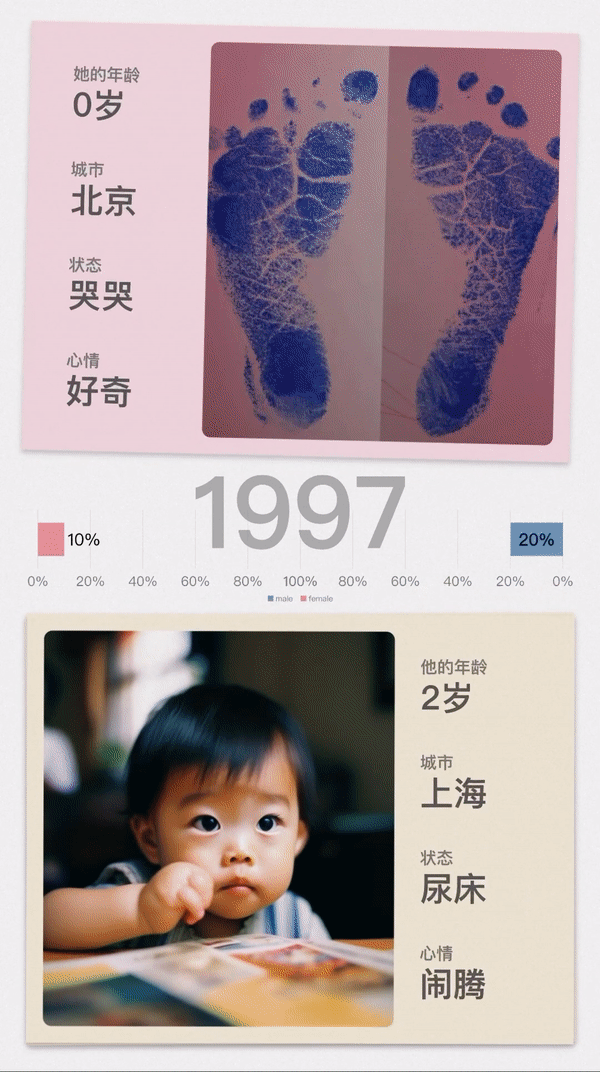 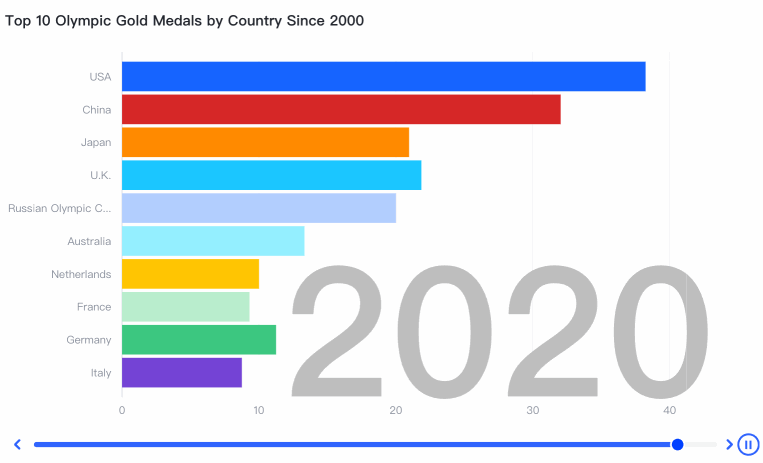 叙事模版是对叙事场景的抽象
开源实践-动画编排
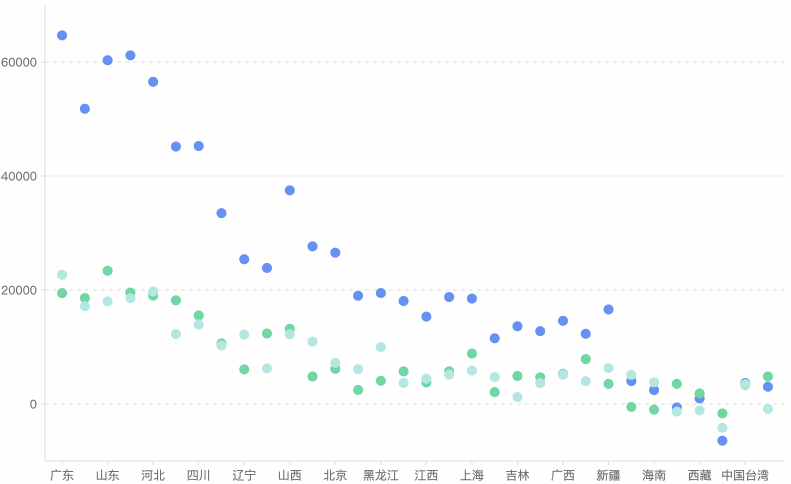 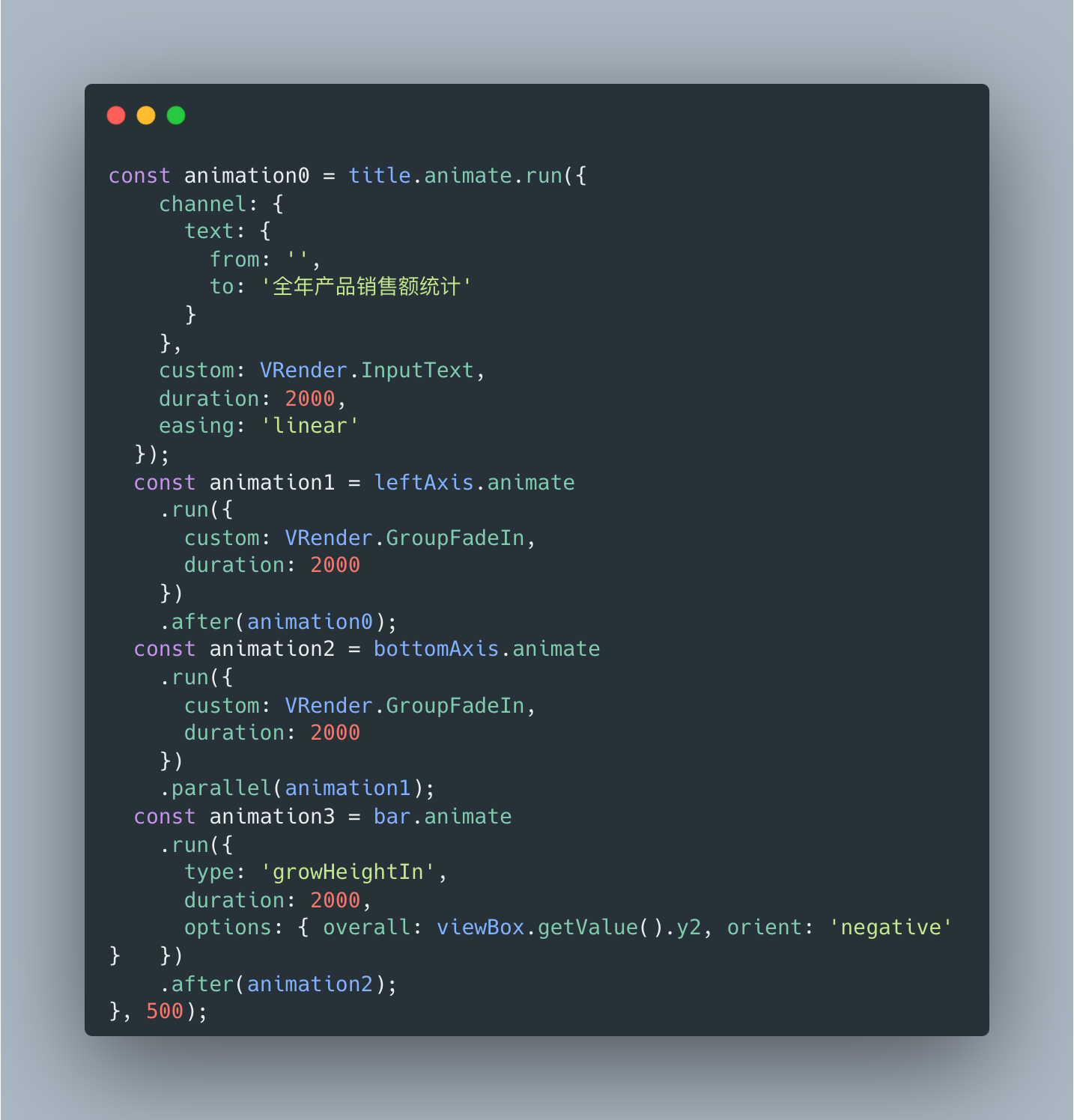 动画定制及编排能力，是自定义叙事的基础
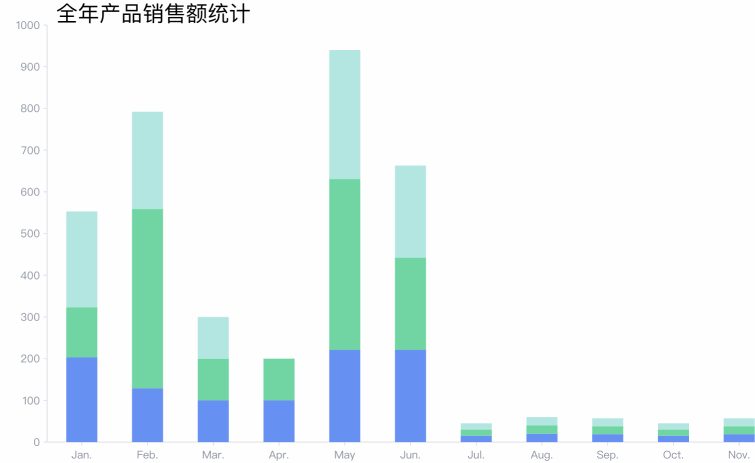 4.展望
展望
智能化是数据可视化的未来
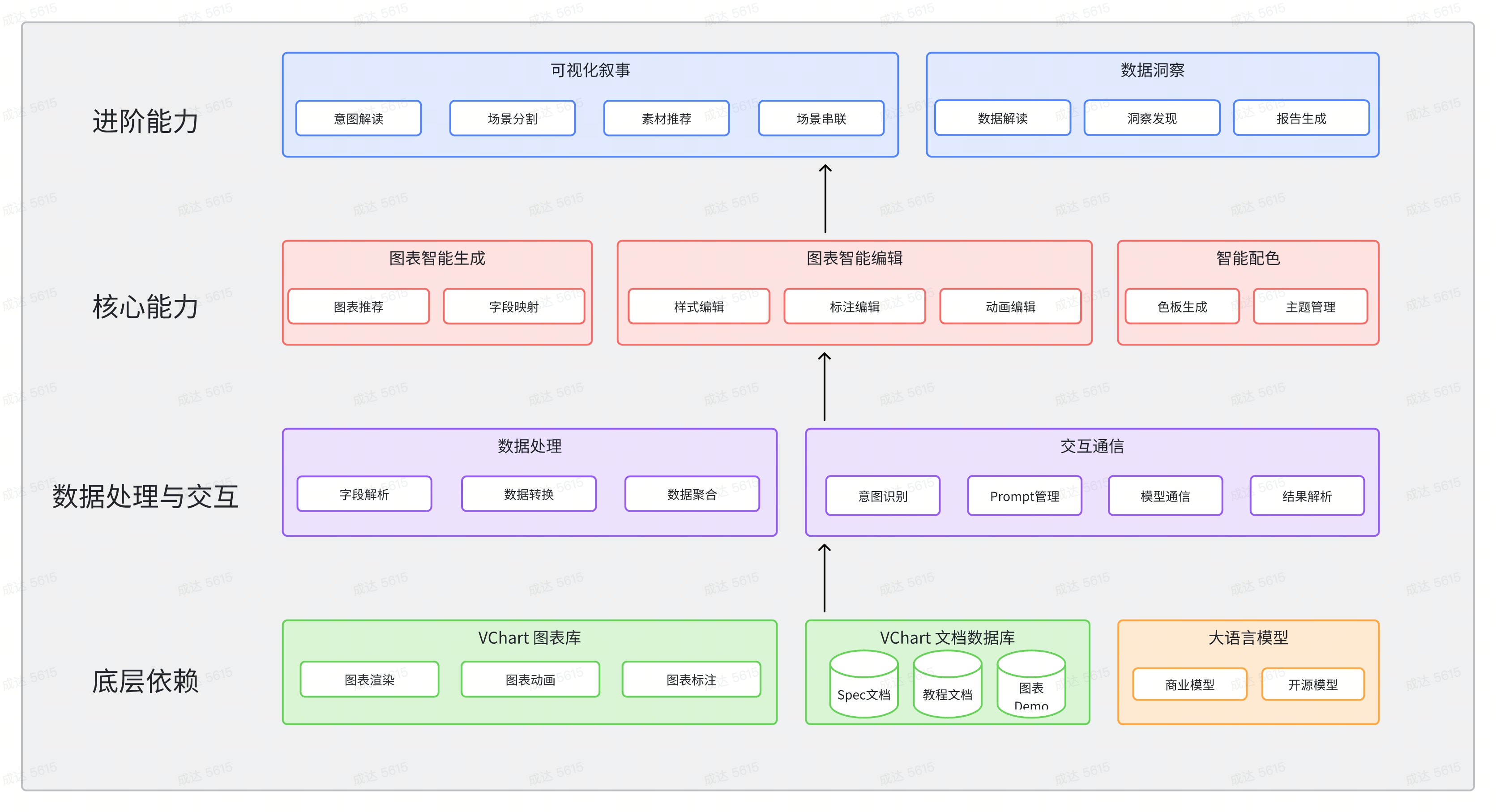 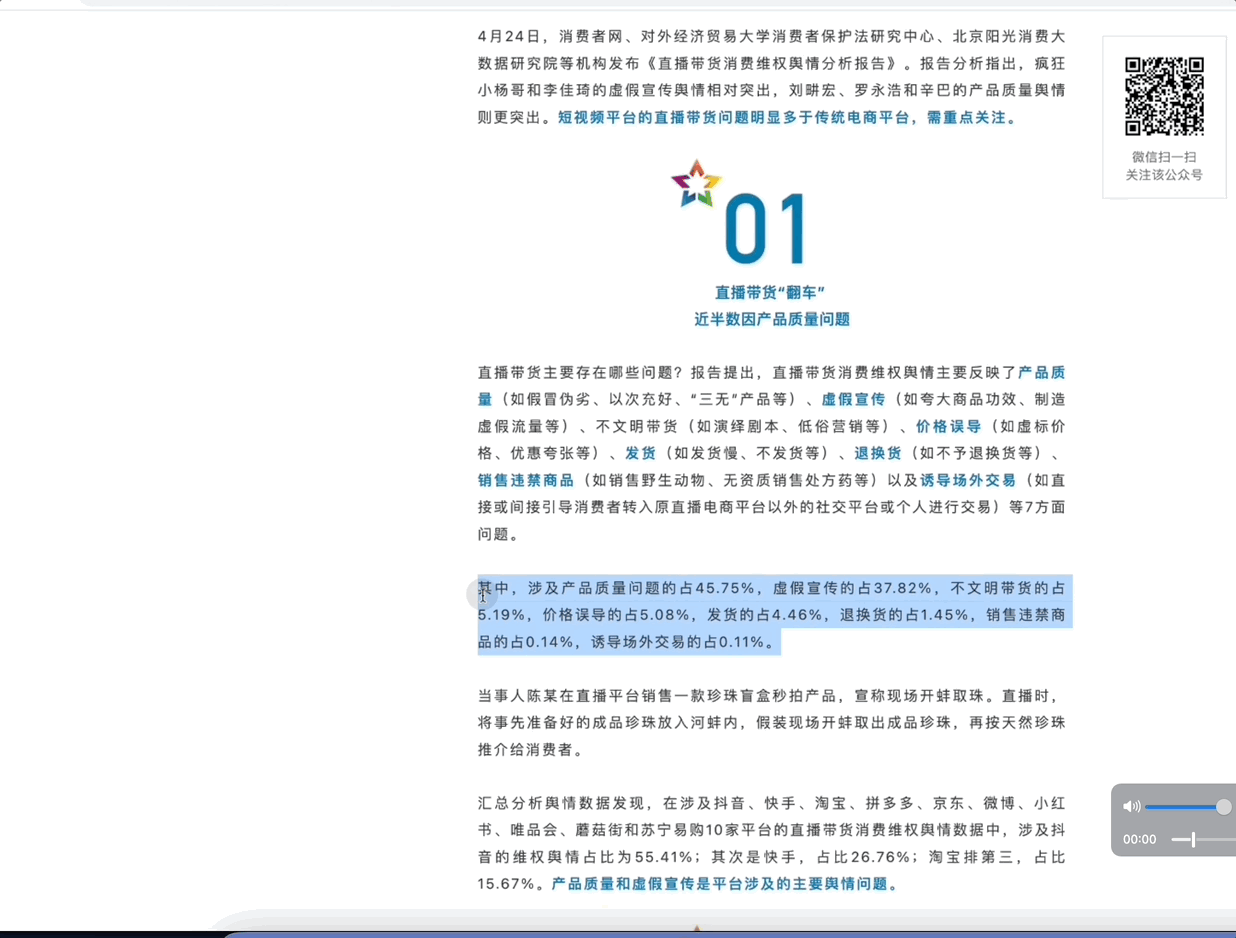 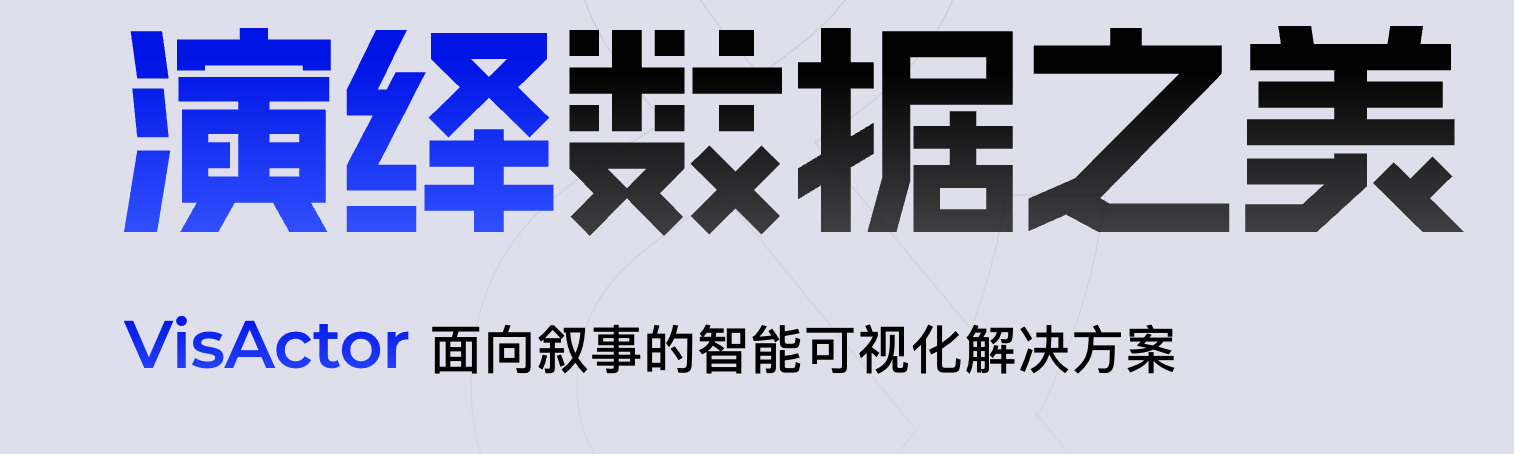 THANK YOU
 QUESTIONS?
官网：www.visactor.io
欢迎star：github.com/VisActor
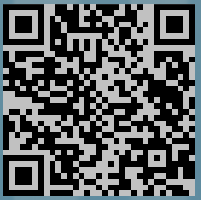 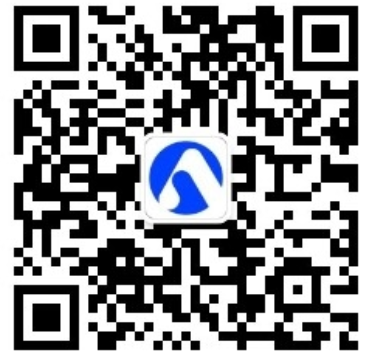 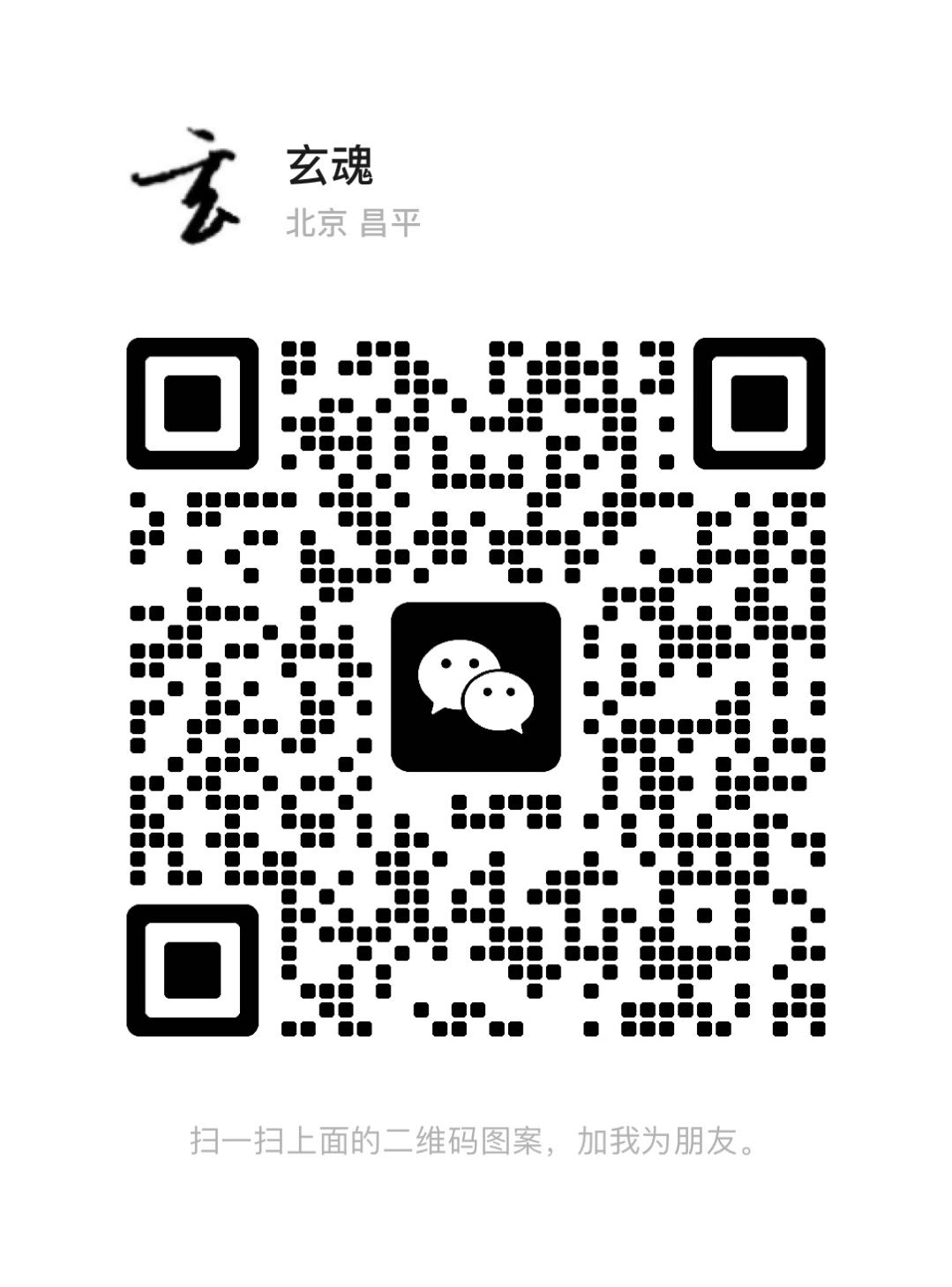 欢迎扫码打卡
积分可兑换对应礼品哟！
扫码添加玄魂
扫码关注VisActor